Introducción al Griego Coiné
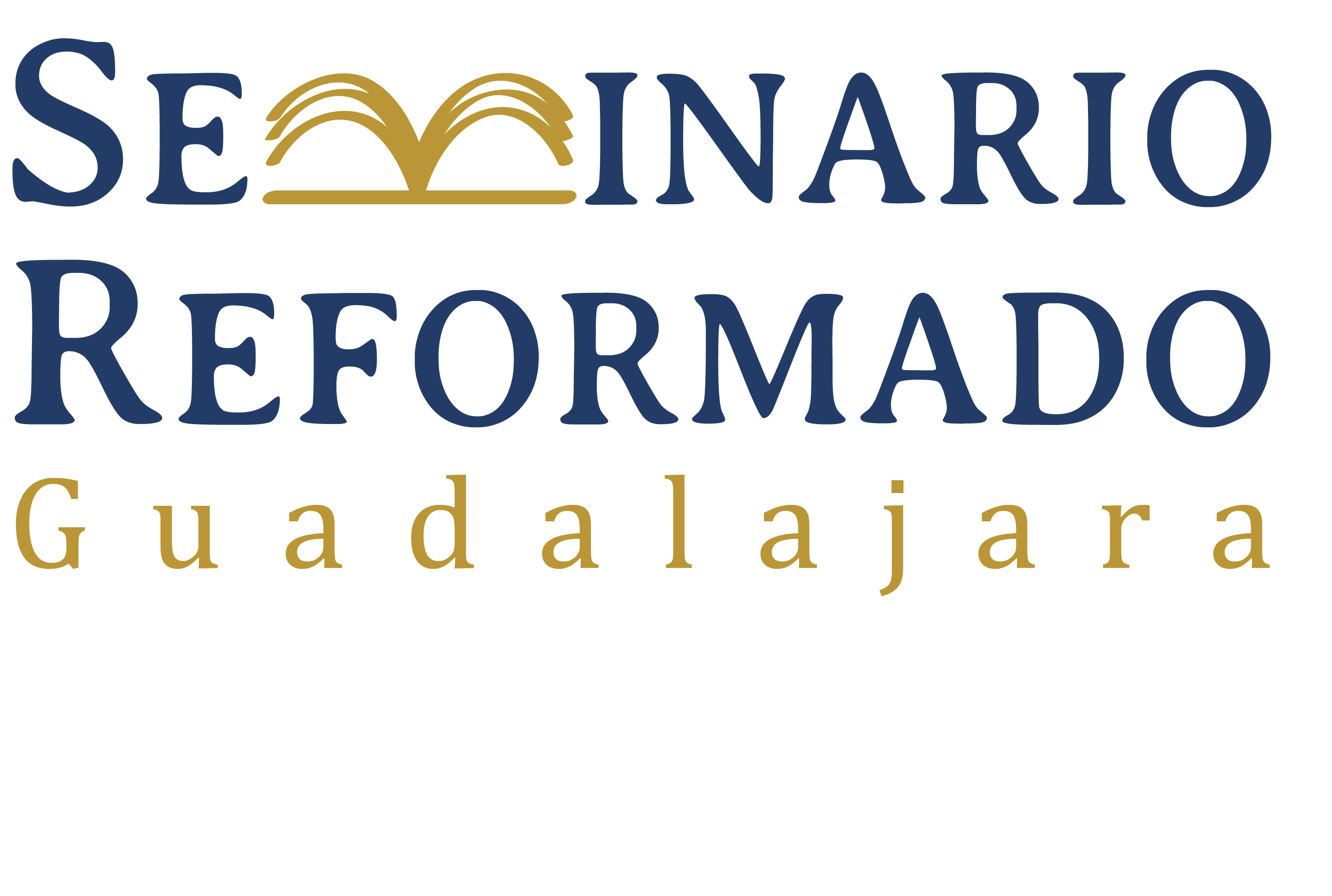 Algunos recursos
Recursos en línea
Ver traducciones en:
	http://www.biblegateway.com/

Ver otros recursos en el sitio del curso
http://seminarioreformado.org.mx/Griego Biblico/Lecturas.html
Traducciones
Reina-Valera y Biblia de las Américas se apegan al griego, pero R-V se basó en manuscritos griegos tardíos.
Nueva versión internacional, Biblia Latinoamérica y Palabra de Dios para Todos emplean equivalencia dinámica.
Dios habla hoy es una paráfrasis.
Si las diferentes versiones concuerdan, probablemente no hay mucha dificultad de traducción.
Si varían mucho, puede señalar problemas de variantes textuales o dificultades de traducción.
Interlinealgriego-español
Requiere cierto nivel de capacidad de leer palabras en griego.
El castellano es sumamente literal, intentando seguir el griego palabra por palabra.
la utilidad del interlineal es identificar las palabras griegas que uno quiere estudiar.
También tenemos unos Nuevos Testamentos Griego-NVI.
Léxicos en español
El nuevo léxico griego español es de tamaño mediano.
El Léxico Griego Español del NT por Tuggy parece no estar disponible.
La concordancia de Strong tiene un léxico atrás.
El Diccionario expositivo de Vine tiene definiciones de palabras griegas organizadas según sus traducciones en la R-V.
Léxicos en inglés
Algunas versiones del Greek New Testament, United Bible Societies contienen un pequeño léxico griego-inglés.
El léxico más completo es de Walter Bauer.
Concordancias
Strong contiene todas las palabras de la R-V con un sistema de números que indica cuáles palabras hebreas, arameas o griegas están traduciendo.
La concordancia analítica de Stegenga y Tuggy analiza las palabras del NT griego.
La versión de Petter tiene un índice de las palabras más importantes en la R-V con una indicación de las palabras griegas traducidas por ellas.
Gramáticas
Griego y exégesis por Richard Ramsay
Griego del Nuevo Testamento para Principiantes por J. Gresham Machen
El Griego del Nuevo Testamento por Irene Foulkes
Introducción al Griego por Simon Kistemaker y Merle den Bleyker